Дејство свјетлости на карактер облика
Природна и вјештачка свјетлост,силуета
МРАК
Мислио би човек                
Кад погледа мрак                
        Да је страшно моћан,
Да је силно јак. 

То би било наопако-
Ал’ на срећу није тако:
Свећицу зажежи,
Мрак од тебе бежи. 
                       Јован Јовановић Змај
ИЗВОРИ СВЈЕТЛОСТИ
Извори свјетлости могу бити:
природни и вјештачки.

Захваљујући свјетлости, можемо видјети
облике око себе.
ИЗВОРИ СВЈЕТЛОСТИ
Природни извори свјетлости су:
Сунце, Мјесец, звијезде и муња.
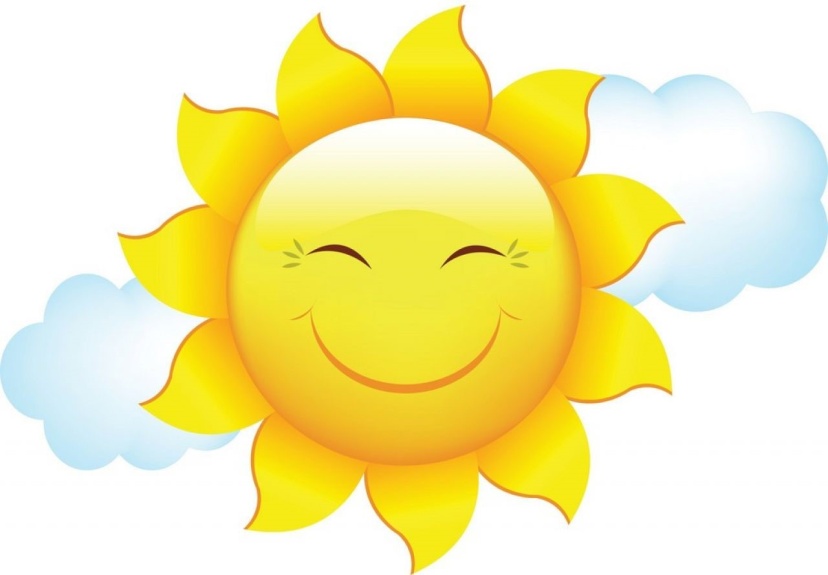 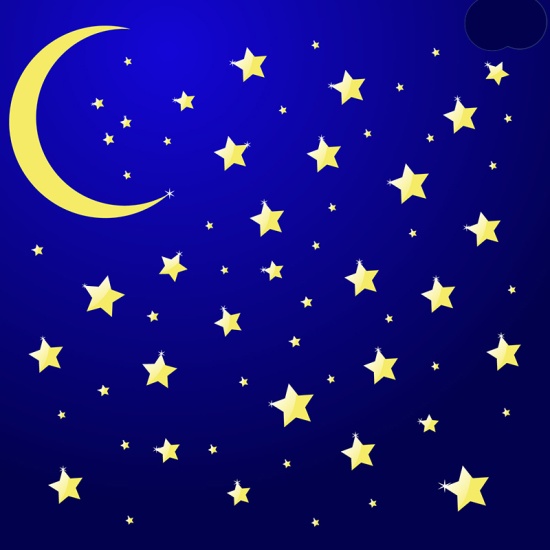 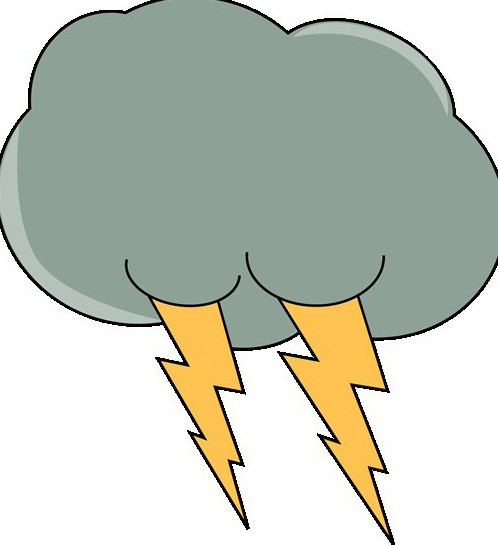 Вјештачки извори свјетлости су:
пламен свијеће, бакља, сијалица...
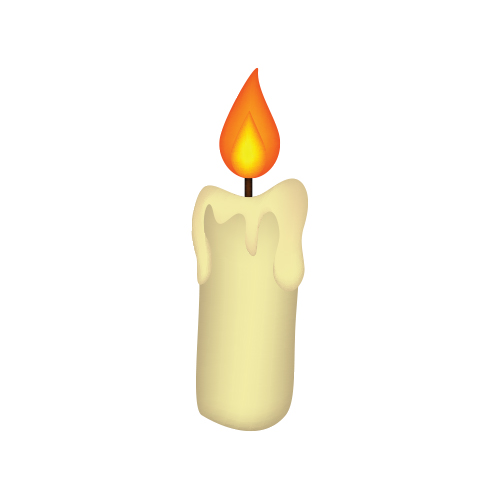 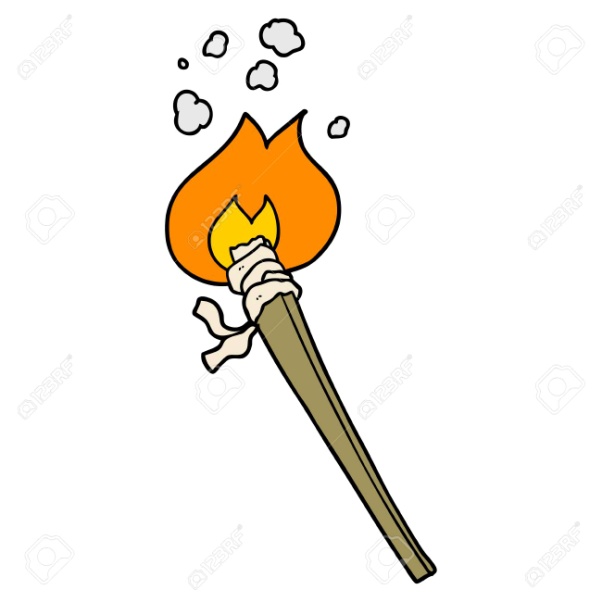 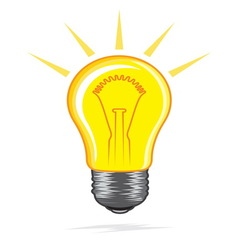 КАКО НАСТАЈЕ СЈЕНКА?
Кад ставимо предмет испред извора 
свјетлости добијемо сјенку.
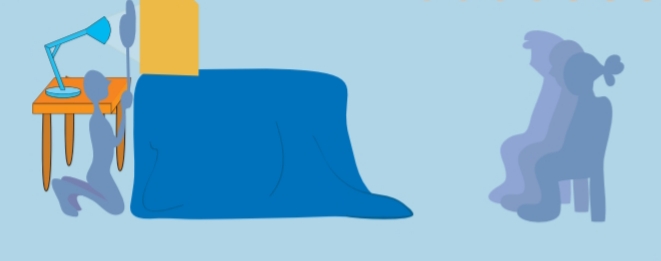 КАКО НАСТАЈЕ СИЛУЕТА?
Кад опцртамо сјенку и обојимо добићемо 
силуету.
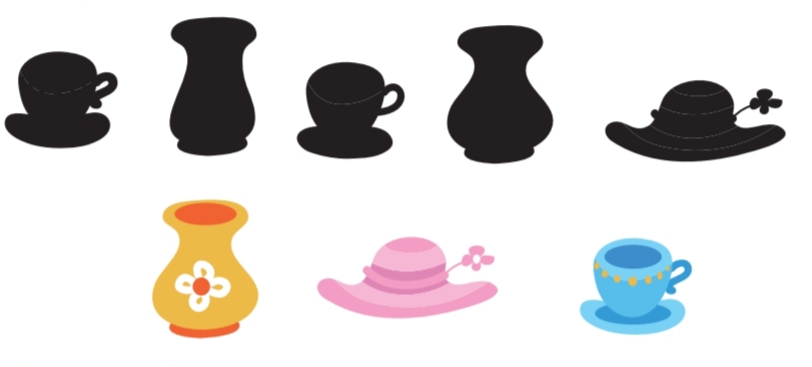 Задатак за самосталан рад:
Нацртати цртеж на тему:”Мјесечина”.